Mechanics
Forces and Friction
For more help visit our website https://www.exampaperspractice.co.uk/
Prior knowledge check
For more help visit our website https://www.exampaperspractice.co.uk/
Teachings for 
Exercise 5A
For more help visit our website https://www.exampaperspractice.co.uk/
Forces and Friction
However, a force at an angle will have some effect in BOTH the horizontal and vertical directions!
If a force at applied at an angle to the direction of motion you can resolve it to find the component of the force acting in the direction of motion
O
A
O
S
H
C
H
T
A
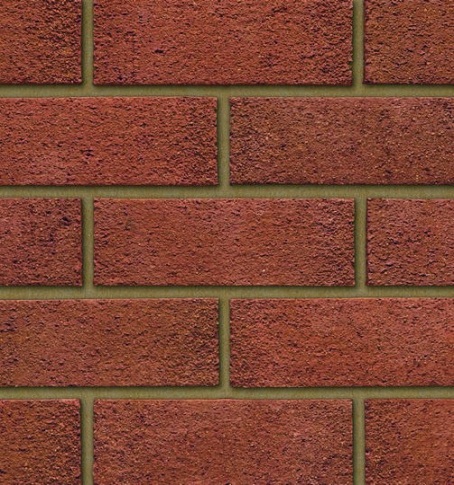 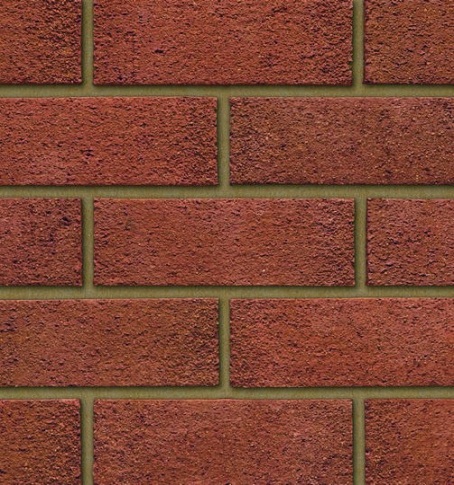 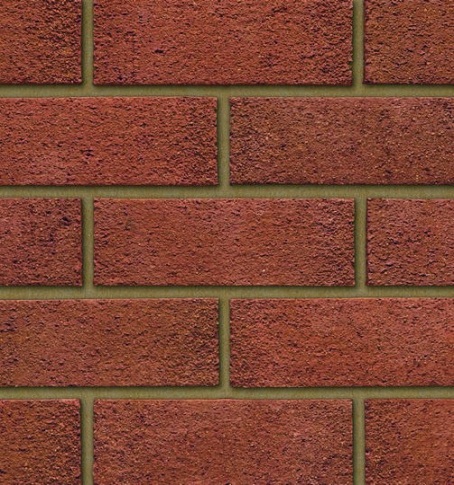 A horizontal force has no effect on the object in the vertical direction
Opp = Sinθ x Hyp
Adj = Cosθ x Hyp
10N
Opp = Sin20 x 10
Adj = Cos20 x 10
Hyp
Opp
10N
10sin20
20°
Adj
10N
10cos20
A vertical force has no effect on the object in the horizontal direction
So a force can be split into its horizontal and vertical components using Trigonometry!
For more help visit our website https://www.exampaperspractice.co.uk/
5A
Forces and Friction
y
9N
9Sin40
40°
x
9Cos40
Force in the x-direction
Force in the y-direction
= 9Cos40
= 9Sin40
= 6.89N
= 5.79N
For more help visit our website https://www.exampaperspractice.co.uk/
5A
Forces and Friction
y
12N
12Sin23
23°
x
12Cos23
Force in the x-direction
Force in the y-direction
= 12Cos23
= 12Sin23
= 11.05N
= 4.69N
= -11.05N
(This will be negative as it is the opposite direction to x!)
For more help visit our website https://www.exampaperspractice.co.uk/
5A
Forces and Friction
R
Draw a diagram and label all forces
10N
If a force at applied at an angle to the direction of motion you can resolve it to find the component of the force acting in the direction of motion

A box of mass 8kg lies on a smooth horizontal floor. A force of 10N is applied at an angle of 30˚ causing the box to accelerate horizontally across the floor.

Work out the acceleration of the box
Calculate the normal reaction between the box and the floor
10sin30
30˚
8kg
10cos30
8g
In this example, the directions we are considering are horizontal (for movement) and vertical (for the normal reaction)

Any forces which are not horizontal or vertical need to be split into their component parts in those directions

In this case, that would be the ‘diagonal’ force of 10N
For more help visit our website https://www.exampaperspractice.co.uk/
5A
Forces and Friction
R
Draw a diagram and label all forces
10N
If a force at applied at an angle to the direction of motion you can resolve it to find the component of the force acting in the direction of motion

A box of mass 8kg lies on a smooth horizontal floor. A force of 10N is applied at an angle of 30˚ causing the box to accelerate horizontally across the floor.

Work out the acceleration of the box
Calculate the normal reaction between the box and the floor
10sin30
30˚
8kg
10cos30
8g
Sub in values
Calculate
Round to 3sf (or leave exact)
This means we will resolve forces in the horizontal direction, with ‘to the right’ as ‘positive’

 You need to indicate this when resolving…
For more help visit our website https://www.exampaperspractice.co.uk/
5A
Forces and Friction
R
Draw a diagram and label all forces
10N
If a force at applied at an angle to the direction of motion you can resolve it to find the component of the force acting in the direction of motion

A box of mass 8kg lies on a smooth horizontal floor. A force of 10N is applied at an angle of 30˚ causing the box to accelerate horizontally across the floor.

Work out the acceleration of the box
Calculate the normal reaction between the box and the floor
10sin30
30˚
8kg
10cos30
8g
Sub in values. Add on positive forces, subtract negative forces. The acceleration in the vertical direction is 0
Rearrange
This means we will resolve forces in the vertical direction, with ‘upwards’ as ‘positive’

 You need to indicate this when resolving…
Calculate
Without the force, the normal reaction would be the same as the weight of the box.

 Since the force is pulling the box up slightly, this is why the normal reaction is less!
For more help visit our website https://www.exampaperspractice.co.uk/
5A
Forces and Friction
10N
10sin45
45˚
10cos45
8cos30
8sin30
30˚
8N
Magnitude
For more help visit our website https://www.exampaperspractice.co.uk/
5A
Forces and Friction
10N
45˚
30˚
8N
 Draw forces one after another…
30˚
10N
105˚
45˚
8N
30˚
 You will then need to find an angle inside the triangle, and use the sine or cosine rule…
For more help visit our website https://www.exampaperspractice.co.uk/
5A
Forces and Friction
10N
45˚
30˚
8N
 You will then need to find an angle inside the triangle, and use the sine or cosine rule…
30˚
10N
105˚
8N
Sub in values
Calculate
For more help visit our website https://www.exampaperspractice.co.uk/
5A
Forces and Friction
10N
45˚
30˚
8N
 You will then need to find an angle inside the triangle, and use the sine or cosine rule…
30˚
10N
105˚
8N
Sub in values
Calculate
Calculate
Subtract 30 to find the angle above the horizontal
For more help visit our website https://www.exampaperspractice.co.uk/
5A
Forces and Friction
140N
100N
140sin45
100sin30
45˚
30˚
100cos30
Pcosθ
140cos45
θ
Psinθ
P
Sub in values
Rearrange
Sub in values
Rearrange
For more help visit our website https://www.exampaperspractice.co.uk/
5A
Forces and Friction
140N
100N
140sin45
100sin30
45˚
30˚
100cos30
Pcosθ
140cos45
θ
Psinθ
P
1)
2)
1) ÷ 2)
Calculate
You can use this value in either 1) or 2) to find the value of P
For more help visit our website https://www.exampaperspractice.co.uk/
5A
Teachings for 
Exercise 5B
For more help visit our website https://www.exampaperspractice.co.uk/
Forces and Friction
Note that when using an inclined plane, we use the terminology ‘parallel’ for movement direction and ‘perpendicular’ for the normal reaction

This is actually exactly the same as with a horizontal plane!
(horizontal = parallel and vertical = perpendicular)
You can extend this process to particles on an inclined plane, by considering forces parallel and perpendicular to the plane
Inclined plane
Horizontal plane
Normal reaction
Normal reaction
Direction of movement
Direction of movement
Weight
Weight
 We resolve parallel to the plane for the direction of movement
 We resolve perpendicular to the plane for the normal reaction
 The weight still acts vertically
 We resolve horizontally for the direction of movement
 We resolve vertically for the normal reaction
 The weight acts vertically
For more help visit our website https://www.exampaperspractice.co.uk/
5B
Forces and Friction
R
You can extend this process to particles on an inclined plane, by considering forces parallel and perpendicular to the plane

When an object is on an inclined plane, we consider the forces acting parallel to the plane and perpendicular to the plane (instead of vertically and horizontally)

This is because any movement will be parallel to the plane (and we always then consider the direction which is perpendicular to any movement)

However, gravity will always work in a vertical direction so must be split into parallel and perpendicular directions…
3kg
60°
3gCos30
30°
3g
30°
90°
3gSin30
Above is a box resting on a plane inclined at an angle of 30° to the horizontal
 Label gravity, which always acts vertically downwards
 Gravity must then be split into the parallel and perpendicular components (rather than horizontal and vertical)
 The angle in the triangle created is the same as the angle the plane is inclined at (if you work out angles you can see why!)
 Make sure you think carefully about which is Sine and which is Cosine!
For more help visit our website https://www.exampaperspractice.co.uk/
 Don’t forget the normal reaction, and any other forces which are involved in the question!
5B
Forces and Friction
R
2N
You can extend this process to particles on an inclined plane, by considering forces parallel and perpendicular to the plane

A box of mass 2kg is resting on a smooth plane inclined at an angle of 20° to the horizontal. It meets resistance of 2N as it travels down the slope
a) Calculate the acceleration of the box down the slope
b) If the box starts 10m up the plane, calculate the velocity of the box at the bottom of the plane
2kg
2gCos20
20°
2g
20°
2gSin20
Resolve parallel to the plane
Sub in values and resolve parallel
Work out some parts (to keep accuracy)
Round to 2sf as gravity is given to this degree of accuracy
For more help visit our website https://www.exampaperspractice.co.uk/
5B
Forces and Friction
R
2N
You can extend this process to particles on an inclined plane, by considering forces parallel and perpendicular to the plane

A box of mass 2kg is resting on a smooth plane inclined at an angle of 20° to the horizontal. It meets resistance of 2N as it travels down the slope
a) Calculate the acceleration of the box down the slope – 2.4ms-2
b) If the box starts 10m up the plane, calculate the velocity of the box at the bottom of the plane
2kg
2gCos20
20°
2g
20°
2gSin20
Sub in values
Remember to use the exact value for a, not the rounded one!
Calculate
Square root
For more help visit our website https://www.exampaperspractice.co.uk/
5B
Forces and Friction
R
2N
You can extend this process to particles on an inclined plane, by considering forces parallel and perpendicular to the plane

A box of mass 2kg is resting on a smooth plane inclined at an angle of 20° to the horizontal. It meets resistance of 2N as it travels down the slope
a) Calculate the acceleration of the box down the slope – 2.4ms-2
b) If the box starts 10m up the plane, calculate the velocity of the box at the bottom of the plane - 6.6ms-1
c) Find the normal reaction between the box and the plane
2kg
2gCos20
20°
2g
20°
2gSin20
Resolve perpendicular to the plane
Sub in values and resolve perpendicular (no acceleration in this direction)
Rearrange
Round to 2sf as gravity is given to this degree of accuracy
For more help visit our website https://www.exampaperspractice.co.uk/
5B
Forces and Friction
Ensure you label all forces and split into their parallel and perpendicular components…
 So the hypotenuse will be 5
For more help visit our website https://www.exampaperspractice.co.uk/
5B
Forces and Friction
Ensure you label all forces and split into their parallel and perpendicular components…
Resolve parallel to the plane
Sub in values and resolve parallel
(you can choose up or down the slope)
Calculate
If we had resolved up the slope instead, the acceleration would have been negative

 You can interpret this as being in the opposite direction to the resolving
For more help visit our website https://www.exampaperspractice.co.uk/
5B
Forces and Friction
Ensure you label all forces and split into their parallel and perpendicular components…
Resolve parallel to the plane
Sub in values
Cos60 and Sin30 are both equal to 0.5
Multiply by 2
Factorise right side
Divide by the bracketed part
For more help visit our website https://www.exampaperspractice.co.uk/
5B
Teachings for 
Exercise 5C
For more help visit our website https://www.exampaperspractice.co.uk/
Forces and Friction
You can calculate the magnitude of a frictional force using the coefficient of friction

Friction is a force which opposes movement between two ‘rough’ surfaces.

It is dependent on two things:

1) The normal reaction between the two surfaces
2) The coefficient of friction between the two surfaces

The maximum frictional force is calculated as follows:



If a surface is described as ‘smooth’, the implication is that the coefficient of friction is 0.
For more help visit our website https://www.exampaperspractice.co.uk/
5C
Forces and Friction
a ms-2
Draw a diagram
You can calculate the magnitude of a frictional force using the coefficient of friction

Friction is a force which opposes movement between two ‘rough’ surfaces.




A block of mass 5kg is lying at rest on rough horizontal ground. The coefficient of friction between the block and the ground is 0.4. A horizontal force, P, is applied to the block. Find the magnitude of the frictional force acting on the block and its acceleration when:

P = 10N
P = 19.6N
P = 30N
R
F
5kg
10N
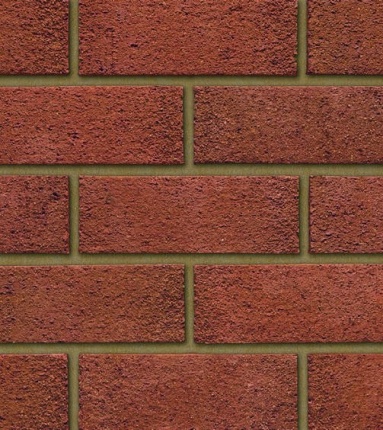 5g N
We need to find the maximum possible frictional force
 To do this we need R, the normal reaction
Resolve vertically
Calculate R
Now we can calculate the maximum possible frictional force
Sub in values
Calculate FMAX
For more help visit our website https://www.exampaperspractice.co.uk/
5C
Forces and Friction
a ms-2
Draw a diagram
You can calculate the magnitude of a frictional force using the coefficient of friction

Friction is a force which opposes movement between two ‘rough’ surfaces.




A block of mass 5kg is lying at rest on rough horizontal ground. The coefficient of friction between the block and the ground is 0.4. A horizontal force, P, is applied to the block. Find the magnitude of the frictional force acting on the block and its acceleration when:

P = 10N
P = 19.6N
P = 30N
R
10N
F
5kg
10N
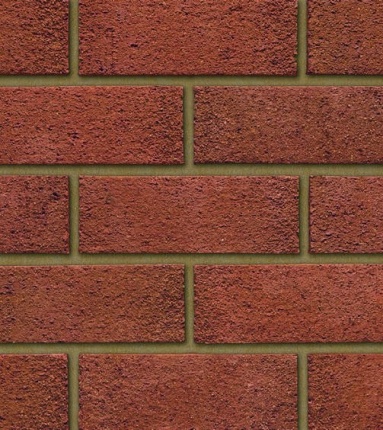 5g N
The maximum frictional force is 19.6 N
Any force will be opposed by friction up to this value
For part a), the force is only 10N
Therefore, the frictional force will match this at 10N, preventing movement
Hence, there is also no acceleration
For more help visit our website https://www.exampaperspractice.co.uk/
5C
Forces and Friction
a ms-2
Draw a diagram
You can calculate the magnitude of a frictional force using the coefficient of friction

Friction is a force which opposes movement between two ‘rough’ surfaces.




A block of mass 5kg is lying at rest on rough horizontal ground. The coefficient of friction between the block and the ground is 0.4. A horizontal force, P, is applied to the block. Find the magnitude of the frictional force acting on the block and its acceleration when:

P = 10N
P = 19.6N
P = 30N
R
19.6N
F
5kg
19.6N
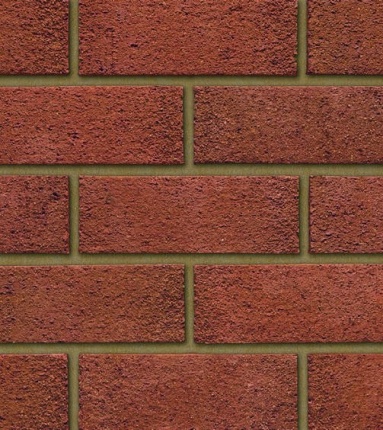 5g N
The maximum frictional force is 19.6 N
Any force will be opposed by friction up to this value
For part b), the force is only 19.6N
Therefore, the frictional force will match this at 19.6N, preventing movement
Hence, there is also no acceleration

This situation is called ‘limiting equilibrium’, as the object is on the point of movement
For more help visit our website https://www.exampaperspractice.co.uk/
5C
Forces and Friction
a ms-2
Draw a diagram
You can calculate the magnitude of a frictional force using the coefficient of friction

Friction is a force which opposes movement between two ‘rough’ surfaces.




A block of mass 5kg is lying at rest on rough horizontal ground. The coefficient of friction between the block and the ground is 0.4. A horizontal force, P, is applied to the block. Find the magnitude of the frictional force acting on the block and its acceleration when:

P = 10N
P = 19.6N
P = 30N
R
19.6N
F
5kg
30N
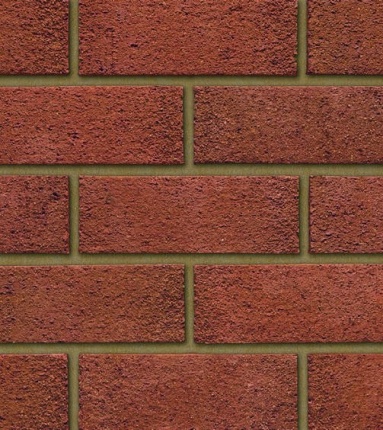 5g N
For part c), the force is 30N
The frictional force will oppose 19.6N of this, but no more.
Hence, the object will accelerate…
Resolve horizontally!
Sub in values and resolve horizontally
Calculate
Divide by 5
For more help visit our website https://www.exampaperspractice.co.uk/
5C
So the acceleration will be 2.08ms-2
Forces and Friction
R
Draw a diagram
You can calculate the magnitude of a frictional force using the coefficient of friction

Friction is a force which opposes movement between two ‘rough’ surfaces.



A 5kg box lies at rest on a rough horizontal floor. The coefficient of friction between the box and the floor is 0.5. A force P is applied to the box. Calculate the value of P required to cause the box to accelerate if:

P is applied horizontally
P is applied at an angle of θ above the horizontal, where tanθ = 3/4
F
5kg
P
5g N
Resolve vertically to find the normal reaction
Sub in values and resolve vertically
Calculate
Now find the maximum frictional force
Sub in values
Calculate
For more help visit our website https://www.exampaperspractice.co.uk/
5C
So P will have to exceed 24.5N to make the object move!
Forces and Friction
Draw a diagram
R
P
You can calculate the magnitude of a frictional force using the coefficient of friction

Friction is a force which opposes movement between two ‘rough’ surfaces.



A 5kg box lies at rest on a rough horizontal floor. The coefficient of friction between the box and the floor is 0.5. A force P is applied to the box. Calculate the value of P required to cause the box to accelerate if:

P is applied horizontally – 24.5N
P is applied at an angle of θ above the horizontal, where tanθ = 3/4
Psinθ
0.6P
θ
F
5kg
Pcosθ
0.8P
5g N
We need to find the values of Cosθ and Sinθ. The ratio for Tanθ can be used to find these!
O
A
O
Tanθ = 3/4
S
H
C
H
T
A
So Opp = 3
And Adj = 4
Hyp
We can find the hypotenuse using Pythagoras’ Theorem!
θ
5
3
Opp
4
Adj
Sinθ = 3/5
Cosθ = 4/5
For more help visit our website https://www.exampaperspractice.co.uk/
Sinθ = 0.6
Cosθ = 0.8
5C
Forces and Friction
Draw a diagram
R
P
You can calculate the magnitude of a frictional force using the coefficient of friction

Friction is a force which opposes movement between two ‘rough’ surfaces.



A 5kg box lies at rest on a rough horizontal floor. The coefficient of friction between the box and the floor is 0.5. A force P is applied to the box. Calculate the value of P required to cause the box to accelerate if:

P is applied horizontally – 24.5N
P is applied at an angle of θ above the horizontal, where tanθ = 3/4
0.6P
θ
F
5kg
0.8P
5g N
Resolve vertically to find the normal reaction
Sub in values and resolve vertically
We find the normal reaction in terms of P
Now find the maximum frictional force
Sub in values
Find Fmax in terms of P
So, 0.8P will have to exceed this if the box is to move…
For more help visit our website https://www.exampaperspractice.co.uk/
5C
Forces and Friction
Draw a diagram
R
P
You can calculate the magnitude of a frictional force using the coefficient of friction

Friction is a force which opposes movement between two ‘rough’ surfaces.



A 5kg box lies at rest on a rough horizontal floor. The coefficient of friction between the box and the floor is 0.5. A force P is applied to the box. Calculate the value of P required to cause the box to accelerate if:

P is applied horizontally – 24.5N
P is applied at an angle of θ above the horizontal, where tanθ = 3/4
0.6P
θ
24.5 – 0.3P
F
5kg
0.8P
5g N
We need to find the value for P for which the box is in ‘limiting equilibrium’ – that is, so the horizontal forces cancel each other out…
Resolve horizontally…
Sub in values and resolve horizontally
Careful with the bracket!
Rearrange and solve
P must exceed 22N, which is less than when P was horizontal
 The reason is because some of the force is upwards, this alleviates some of the friction between the surfaces…
For more help visit our website https://www.exampaperspractice.co.uk/
5C
Forces and Friction
Draw and fully label a diagram!
Resolve perpendicular to find the normal reaction
Sub in values and resolve perpendicular
We find the normal reaction in terms of P
Now find the maximum frictional force
Sub in R
Since the particle is moving, the friction must be at this level

Add this information to the diagram…
For more help visit our website https://www.exampaperspractice.co.uk/
5C
Forces and Friction
Draw and fully label a diagram!
Resolve parallel to the plane…
Sub in values and resolve perpendicular
Calculate
Remember that your answer should be between 0 and 1!
For more help visit our website https://www.exampaperspractice.co.uk/
5C